MIS2502: Data and Analytics
Course Introduction
Youngjin Kwonyoungjin.kwon@temple.eduhttp://community.mis.temple.edu/ykwon
A little bit about Me
Youngjin Kwon
Doctoral Candidate. @MIS Dept.

Background:
M.S. in IT Management; B.S. in Industrial Engineering
Worked in industry as a System Designer and Economist (3 years):
Startup and Research Center in Korea

Research area: Information Systems
. Reviews and Humor in gaming industry, Stigma on social media and Hiring
. Online experiment, Econometric analysis, Machine/Deep learning for NLP, Survey data analysis, Web-scraping

Programming languages: Python, Stata, and R
Course Websites
A little bit about You
Q
Survey: Get to know your background
(Please complete the survey by the next class)
Office hours
Youngjin Kwon (youngjin.kwon@temple.edu )
Office hours:
	 4 – 5 pm Mondays and Wednesdays
or by appointment
Please put [MIS2502] into the subject line
ITA: 
    - Rahman Mohammed (rahman.mohammed@temple.edu)
    - Office hours: TBD
     - Grade + Help during ICA sessions
Evaluation and Grading
Exams
There will be three exams. 
Tentative exam schedules:
Exam 1:  2/16 during class time
Exam 2:  3/23 during class time
Exam 3:  4/22 during class time
Makeup examinations will only be given in accordance with the official University policy.
Assignments (Due at 8PM)
Late Assignment Policy
All assignments will be assessed a 20% penalty (subtracted from that assignment’s score) for every hour they are late. (8-9pm: 80%, 9-10pm: 60%, 10-11pm: 40%, 11-12am: 20%, 12am-: 0)

Equipment failure is not an acceptable reason for turning in an assignment late
In-Class Activities
You learn data analytics skills through
Your own hands-on experience
Interaction with peers and instructor
Classroom presentation
      (in the order of decreasing priority)

Deliverables:
Submit by the end of the class (4PM)
Graded based on completeness and correctness
Graded by success or fail
Will not accept late submission
Allowed to miss two submissions for in-class activities

Please log in the meeting using your AccessnetID so I can preassign you to breakout rooms.
Presence & Participation
Turn on your camera and login using your Accessnet ID when joining the class meeting.

Although class presence and participation are not a part of the evaluation, ITA will occasionally check the attendance and use the record as a reference. You should be present and turn on the camera at the moment ITA checks the attendance to be marked as present.

All students are expected to come and be prepared for the class and volunteer answers. I may also “cold call” students in class.
Plagiarism and Academic Dishonesty
Copying material directly, word-for-word, from a source (including the Internet) 
Turning in an assignment from a previous semester as if it were your own
Having someone else complete your homework or project and submitting it as if it were your own
Using material from another student’s assignment in your own assignment

Penalties for such actions can range from a failing grade for the individual assignment, to a failing grade for the entire course, to expulsion from the program.
A Note on Regrade Requests
Must be submitted within 1 week of the date when the grade was returned.

I reserve the right to regrade the entire assignment/exam and thus your grade may go up or down.
Laptop Requirement
The software that we use in the courseworks on Windows and MacOS. Students should bring a laptop in class to follow the course materials (e.g., ICAs).

Limited resources are available for students who do not have the technology they need for class. Students with educational technology needs, including no computer or camera or insufficient Wifi-access, should submit a request outlining their needs using the Student Emergency Aid Fund form. The University will endeavor to meet needs, such as with a long-term loan of a laptop or Mifi device, a refurbished computer, or subsidized internet access.
Professional Achievement Point Requirement (MIS Majors Only)
All MIS majors are required to earn a minimum of 200 professional achievement points by the end of the semester.  
Students who do not earn the minimum number of professional achievement points by the end of the semester will receive an “Incomplete” for this course
http://community.mis.temple.edu/professionalachievement/earn/
Data Analysts
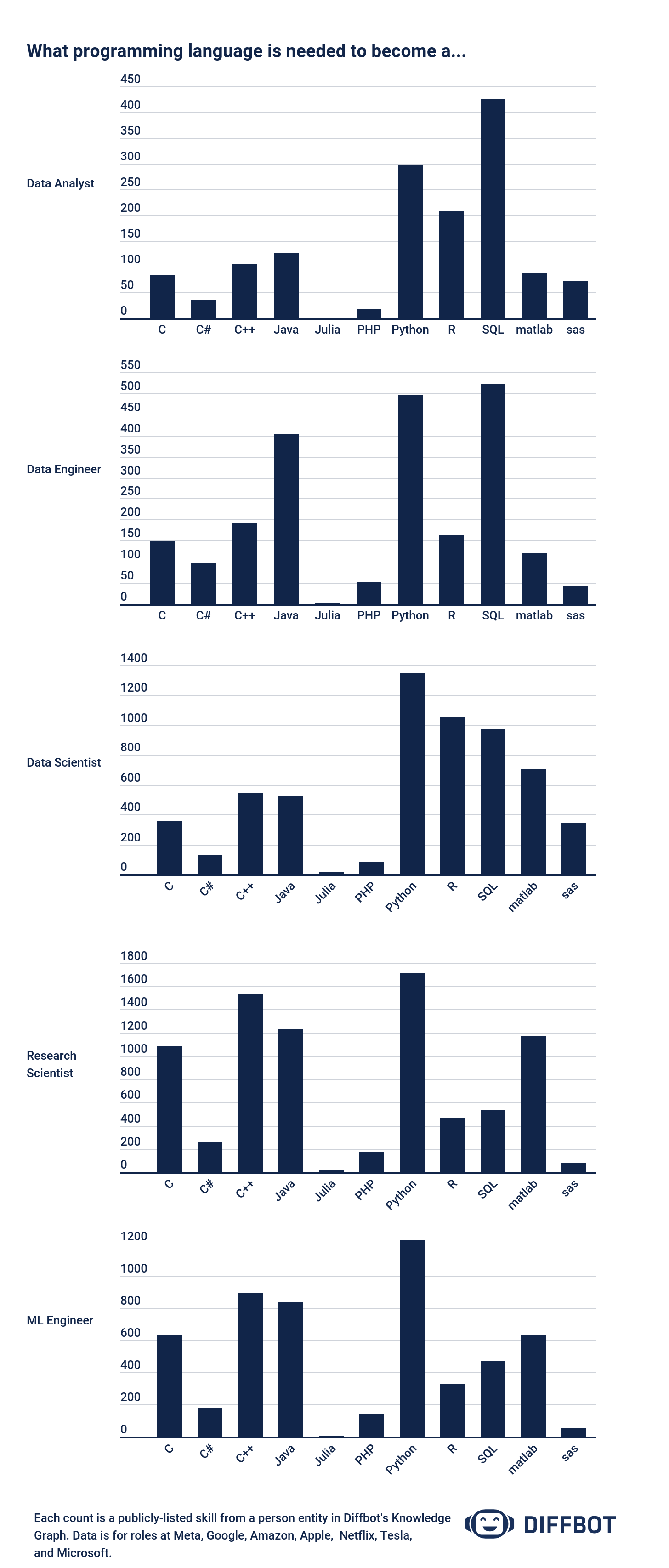 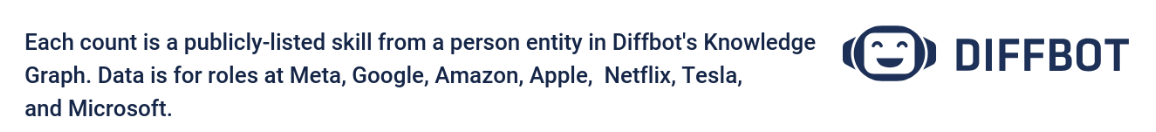 Course Overview
What this course is about
Introduce you to some fundamental and widely used concepts and techniques in data analytics
	 -  designing and using database systems (e.g. SQL, NoSQL) and
	 -  analyzing business data (e.g. Clustering, Classification)
	 -  which have become part of today’s “business language”

Think about how you can use them in your future career

Expose you to various software tools (MySQL, Python, MongoDB) to solve actual problems
Course Overview
What this course is NOT about

Ask you to memorize definitions, formulas, algorithms, or software commands
	 -  Understanding and intuitions are far more important than                     short-term memory, and a lot harder to forget
	 -  In any homework/exam, I will never ask you to                   reproduce a definition, but will ask you to express your                   understanding of certain concepts
Train you to be a skilled programmer